Training:Maintaining Current SkillsandLearning New Ones
Options for TrainingduringHigh School
Adult Education 
ROP
Work Experience
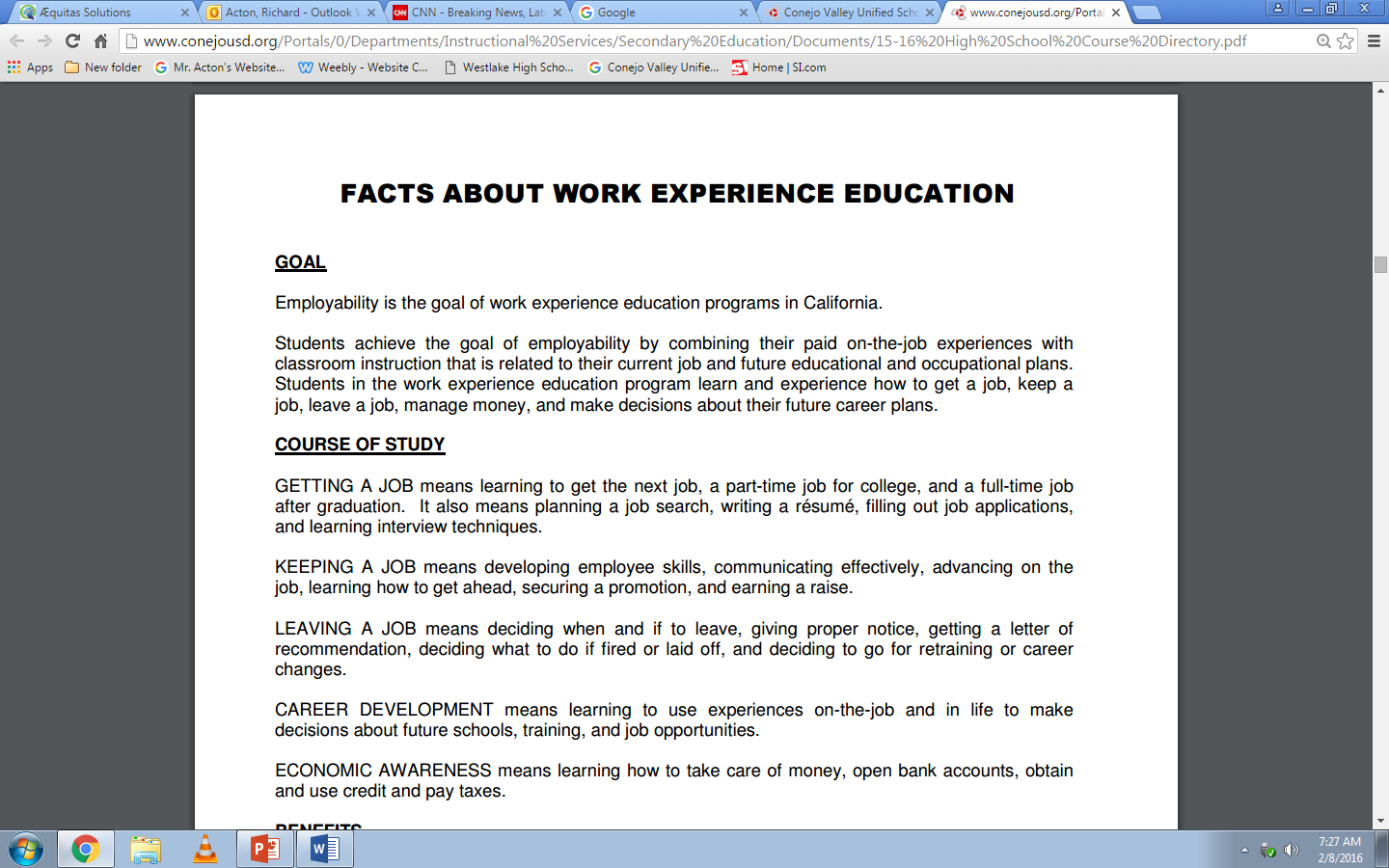 Post-Secondary(After high school)Training
Options forTraining and Educationin Business
Company Training Programs
Internships
Apprenticeships
Community Colleges
Sometimes called “Junior Colleges”

Examples
City Colleges: Santa Barbara, Santa Monica, Pasadena, Glendale
Local: Moorpark College
San Fernando Valley: Pierce, Valley, Mission
Cuesta (SLO) (only on-campus housing)
Community Colleges
Usually no housing on campus
“2 years”
Associate of Arts (AA)
Associate of Science (AS)
Universities
“4 years” – current average is 5.8 years
Bachelor of Arts (BA)
Bachelor of Science (BS)


There are 3 types of universities in California.
Private Universities
Examples: CLU, USC, LMU, Claremont Colleges, Stanford, Pepperdine, Azusa Pacific

Usually highest cost per year
Usually graduate in 4 years
Usually housing on campus
Many have religious affiliations
California State Universities
Examples: CSU Northridge, CSU Channel Islands, etc.

Usually lowest cost per year
Often takes longer to graduate
Sometimes housing on campus
Universities of California
Examples: UCLA, UCSB, UCSD, etc.

Usually higher cost per year
Usually housing on campus
Universities
Many universities offer Advanced Degrees.

Master’s Degree (MA, MS, M.Ed., MBA)
Usually 1-2 years
Very specialized
Probably requires an exam, project, or paper (thesis)
Doctorate (Ph.D.)
? Years
Very specialized
Probably requires writing a large paper/book (dissertation)
Military
Examples: Army, Navy, Air Force, Marines

Full military training
Specialty training
4 year minimum commitment
Life after military (GI Bill)
Technical Training
Examples:
ITT Tech
DeVry University
UTI (auto mechanics)
Marinello Beauty Schools
Fashion Institute of Design & Merchandising

Shorter, specialized programs